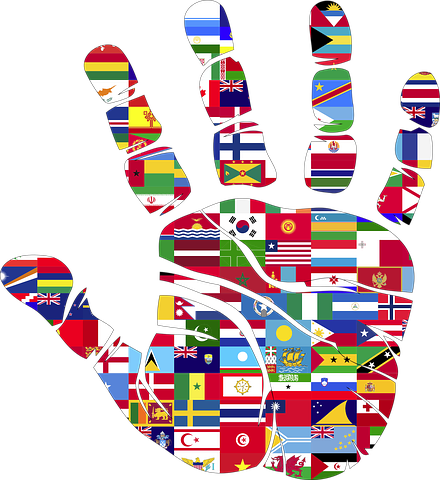 Thinking Critically about Commitment V
F4R Module 5: Women, Girls, and Gender Equality
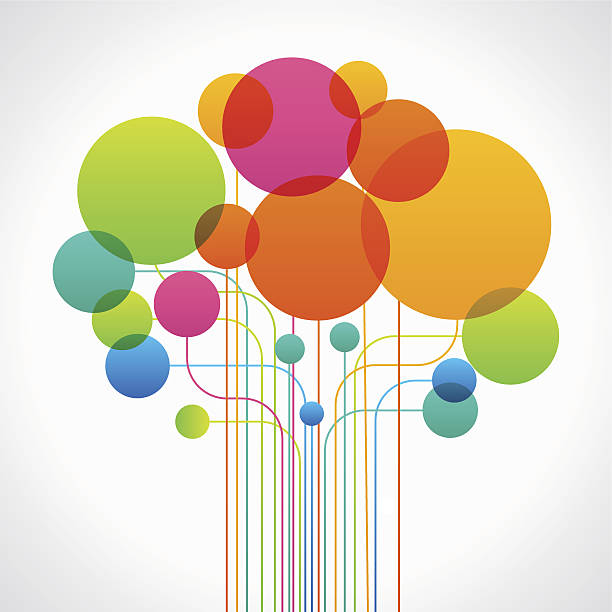 Do you disagree with some or all of the elements of Commitment V?

Can these elements be addressed separately?

Are there elements missing from Commitment V that could improve our fight against gender discrimination?
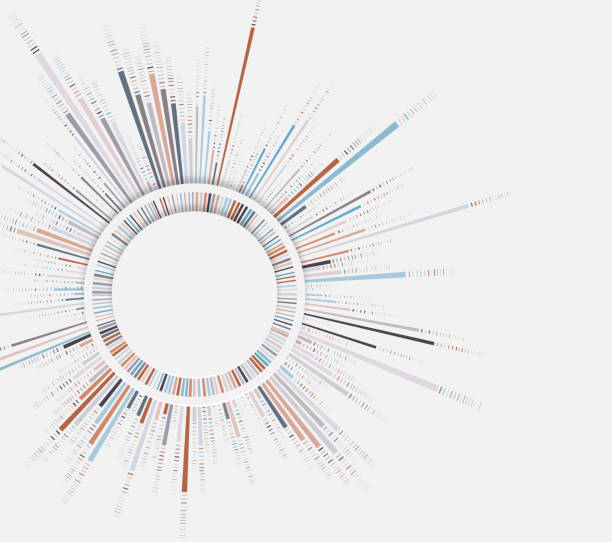 Are there women religious leaders in your environment? If not, why not?

What are the obstacles of having more women with responsibilities within the religious sphere?